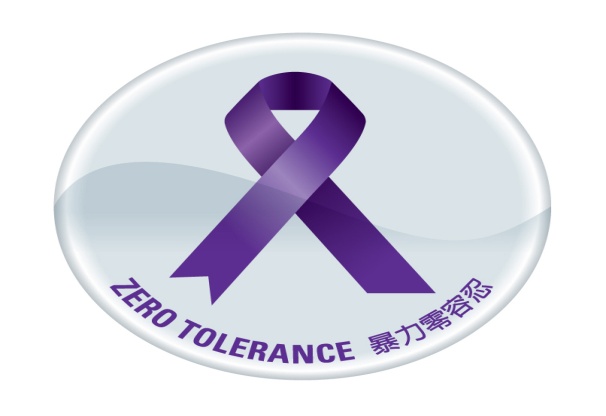 性別平等影片賞析
單位:新市區公所
日期:107.09
「性別平等」（Gender Equality）
「性別平等」（Gender Equality），旨在推動「消除對婦女和女童一切形式的歧視，以實現婦女賦權與性別平等」。
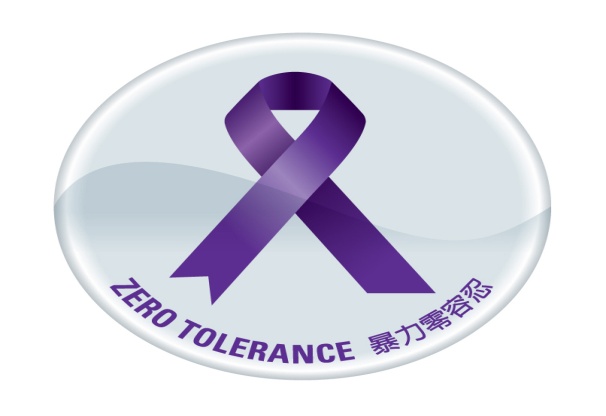 「消除對婦女一切形式歧視公約」（以下簡稱CEDAW），
CEDAW:其內容闡明男女平等享有一切經濟、社會、文化、公民和政治權利，締約國應採取立法及一切適當措施，消除對婦女之歧視，確保男女在教育、就業、保健、家庭、政治、法律、社會、經濟等各方面享有平等權利。
影片賞析:He For She
艾瑪‧華森（Emma Watson）2014年於紐約聯合國總部發表的演說「他支持她」（He for She，#HeForShe）
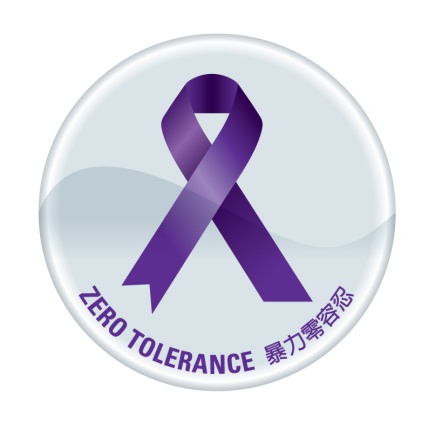 影片賞析
1.106年度性平宣導

2.打破框架
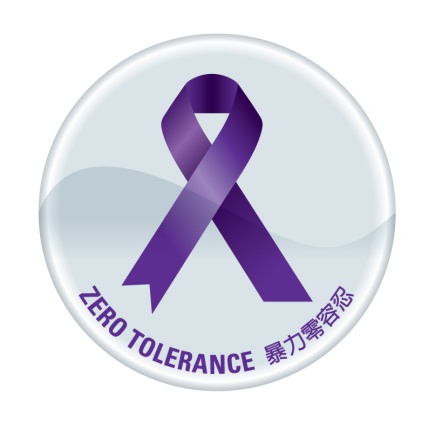 影片賞析
1.106年度性平宣導

2.打破框架
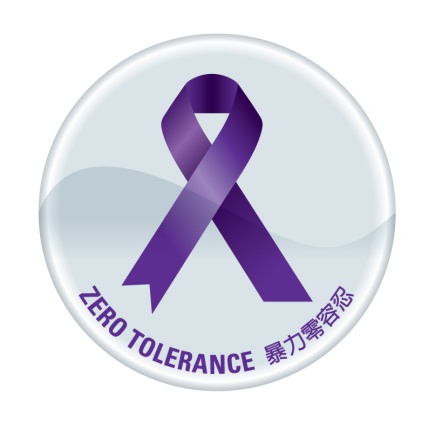